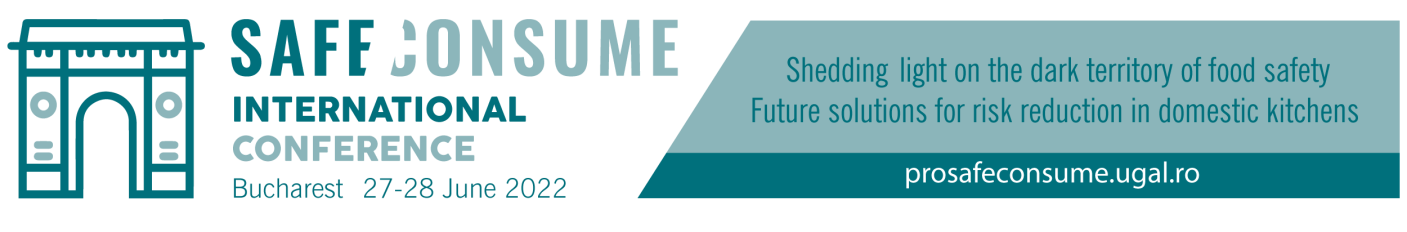 Title: 1-2 lines (the title should be aligned with the title of the submitted poster abstract and clearly convey the topic of your work/research).
Name(s) of the author(s): 1 line
Introduction
Results
Insert an image, a chart, a table, or any other relevant material.
Introduce your topic in 2-3 sentences with no or limited use of acronyms and definitions, and minimal background information. You may wish to write this section in a way that it is easily understandable also to those who are not necessarily an expert in your field.
Provide details about the outcome of your work/research. This section may include images, graphs and statistics to support the findings. 












Results continued
Point 1 
Point 2
Insert an image, a chart, a table, or any other relevant material.
Methodology
Briefly describe the experimental/methodological approach followed to test your hypothesis and conduct your work/research.
Chart or picture caption
Conclusions
Briefly convey the take-home message of your work/research presented. Remind the reader of the major results that supported your findings and wrap up in a concise, yet memorable, way.
Point 1

Point 2
Chart or picture caption
Literature cited and aknowledgments
List the studies you referred to in your work/research, include relevant links and thank individuals for special contributions.
Link 1
Link 2
Link 3
Further information
Add your contact details and any other useful information for those who would like to know more about your work/research.